أخرجه مسلم في صحيحه كتاب السلام 
باب استحباب وضع اليد على موضع الألم مع الدعاء 
(ص1069 ح2202) 
و النسائي في سننه (الكبرى)كتاب اليوم والليلة 
باب ذكر ما يقول الإنسان على ما يؤلمه من جسده 
(ص368 ج 9 ح 10773 ) من طريق ابن شهاب 
وأبي داود في سننه كتاب الطب 
باب كيف الرقى ( ص 1509 ح 3891 )
والترمذي في سننه كتاب الطب 
باب : [ كيف يدفع الوجع ، عن نفسه ] 
( ص 1860 ح 2080 ) 
و النسائي في سننه (الكبرى) كتاب اليوم والليلة باب ذكر ما يقول الإنسان على ما يؤلمه من جسده ( ص367 ج 9 ح 10771 ) من طريق عمرو بن عبد الله بن كعب.
كلاهما عن نافع بن جبير به بمثله .
[قال أبو عيسى]:هذا الحديث حسن صحيح .
تخريج الحديث
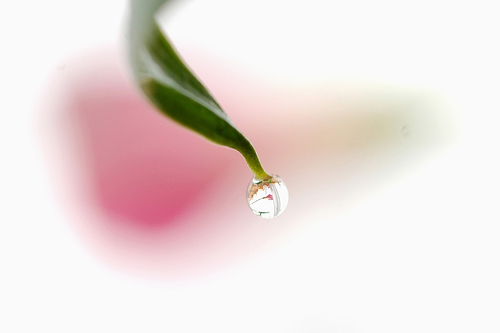 مدار الحديث على : سليمان التيمي .




أخرجه البخاري في صحيحة كتاب الرقاق ، باب صفة الجنة والنار ( ص 549 ح 6547 ) وفي كتاب النكاح
باب :...  ( ص449 ح5196 ) من طريق إسماعيل .

ومسلم في صحيحة كتاب الرقاق ، باب اكثر اهل الجنه الفقراء واكثر اهل النار النساء وبيان الفنته بالنساء
(ص1152 ح6937 ) من طريق حماد بن سلمة ، و معاذ بن معاذ ، والمعتمر ، وجرير ، ويزيد بن زريع .

والنسائي في سننه الكبرى كتاب عشرة النساء ، باب ما ذكر في النساء (ص301ح9220) من طريق خالد .
وفي كتاب الرقائق ( ص 375 ح 11756) وكتاب المواعظ ( ص 399ح11828 ) من طريق يحيى بن سعيد. 

 و الأمام أحمد في مسندة (  ج 5 / ص 205 / ح 22125 ) عن  إسماعيل بن إبراهيم.
وفي ( ص210/ ح22169) عن يحيى بن سعيد .

ثمانيتهم عن سليمان التيمي به ، بنحوه .
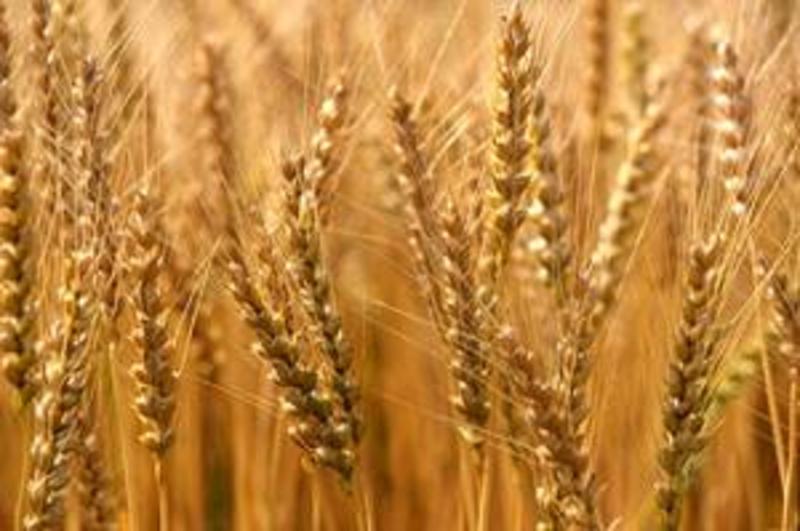 تخريج الحديث :

أخرجه النسائي في سننه، النسائي كتاب الزكاة ، باب اذا لم يكن له دراهم وكان له عدلها (ص2256 حديث 2598) عن هناد بن السري.
و ابن ماجه في سننه، باب الزكاة، باب من سأل عن ظهر غنى (ص2587   ح1839) عن محمد بن الصباح.
كلاهما عن أبي بكر به بمثله.
تخريج الحديث
أخرجه مسلم في صحيحه كتاب اللباس 
باب تحريم فعل الواصلة والمستوصلة ص 1058حديث ( 5576 ) 
والنسائي في كتاب الزينة باب لعن المتنمصات والمتفلجات ص 2424 حديث (5255و5257 ) 
كلاهما من طريق الأعمش عن إبراهيم به بنحوه
تخريج الحديث
أخرجه مسلم في صحيحه ، كتاب الإيمان ، باب بيان إطلاق اسم الكفر على من ترك الصلاة 1/88 (82 ) من طريق أبي سفيان (طلحة بن نافع ) .
ومسلم في صحيحه ، كتاب الإيمان ، باب بيان إطلاق اسم الكفر على من ترك الصلاة 1/88 (82 ) ، 
وأبو داود في كتاب السنة، باب في رد الإرجاء 4/219 (46789( والترمذي في سننه، كتاب الإيمان ، باب ما جاء في ترك الصلاة
5/ 13 (2620) ، 
وابن ماجه في سننه ، كتاب الصلاة ، باب ما جاء فيمن ترك الصلاة 1/342(1078) من طريق أبي الزبير.
كلاهما ( أبو سفيان وأبو الزبير ) عن جابر به بنحوه .
تخريج الحديث :
أخرجه مسلم 1/219(250) .
وأبو نعيم في المستخرج 1/310(584) ، والبغوي في شرح السنة 1/426، وابن عساكر في معجم شيوخه 1/164(183) وفي 2/895(1129) ، والسبكي في معجم الشيوخ (78) من طريق أبي العباس السراج .
والبيهقي في الكبرى 1/56، من طريق أحمد بن سلمة .
ثلاثتهم ( مسلم ، السراج ، أحمد ) عن قتيبة بن سعيد .

وتوبع قتيبة : 
فأخرجه أحمد 2/371، وأبو عوانة 1/244 ، من طريق حسين بن محمد المروزي .
وأبو نعيم في المستخرج 1/310( 584) من طريق داود بن رشيد .
والخطيب البغدادي في تاريخ بغدا من طريق زكريا بن يحيى (زحمويه) .
( قتيبة ، حسين ، داود ، زكريا) عن خلف بن خليفة .

وتوبع خلف بن خليفة :
فأ خرجه ابن خزيمة 1/77 ، وأبو عوانة 1/244 ، ، من طريق عبدالله بن إدريس .
وأبو يعلى 11/66(6202) ـ وعنه ابن حبان 3/ 320(1045) ـ ، من طريق علي بن مسهر . 
كلهم (خلف ، عبدالله ، علي ) عن أبي مالك الأشجعي (سعد بن طارق )  به نحوه .

وله طرق أخرى عن أبي هريرة ، انظرها مع تخريجها في السلسلة الصحيحة للألباني 2/506(252) .
تخريج الحديث
  
أخرجه والبخاري في صحيحه ، كتاب الذبائح ، باب لحوم الخيل ص 475 ح 5519 عن مسدد 
البخاري في صحيحه ، كتاب المغازي ، باب غزوة خيبر ص 346 حديث (4219) .
                  وفي كتاب الذبائح ، باب لحوم الخيل ص 475 ح 5524
 وأبو داود في سننه، كتاب الأطعمة، باب فى أكل لحوم الخيل ص1502 حديث 3788 عن سليمان بن حرب
 ومسلم في صحيحه ، كتاب الذبائح ، باب في أكل لحوم الخيل ص 1025 حديث 1941
                          عن يحيى بن يحيى وأبي الربيع العتكي 
 ومسلم في صحيحه ، كتاب الذبائح ، باب في أكل لحوم الخيل ص 1025 حديث 1941
 والنسائي في سننه ، كتاب الصيد ، باب الإذن في أكل لحوم الخيل ص 2370 حديث 4332 
                           عن قتيبة بن سعيد .
 والنسائي في سننه ، كتاب الصيد ، باب الإذن في أكل لحوم الخيل ص 2370 حديث 4332 
                           عن أحمد بن عبدة  
وأحمد في مسنده  3/361 عن عفان .
والدارمي في سننه ، كتاب الأضاحي ، باب في أكل لحوم الخيل 2 / 119( 1993 ) .عن أبي النعمان .
جميعهم (سليمان بن حرب ، مسدد ، قتيبة بن سعيد ، يحيى بن يحيى وأبي الربيع العتكي ، أحمد بن عبدة  ، عفان ، أبو النعمان ) عن حماد بن زيد به .
وتوبع حماد بن زيد : تابعه ابن جريج إلا أنه قال: عن عمرو بن دينار عن رجل .
أخرجه أبو داود في سننه ، كتاب الأطعمة ،  باب فى أكل لحوم الخيل ص1504 حديث 3808 
عن إبرهيم بن الحسن المصيصي عن حجاج بن محمد عن ابن جريج عن عمرو بن دينار عن رجل 
عن جابر به بمثله .
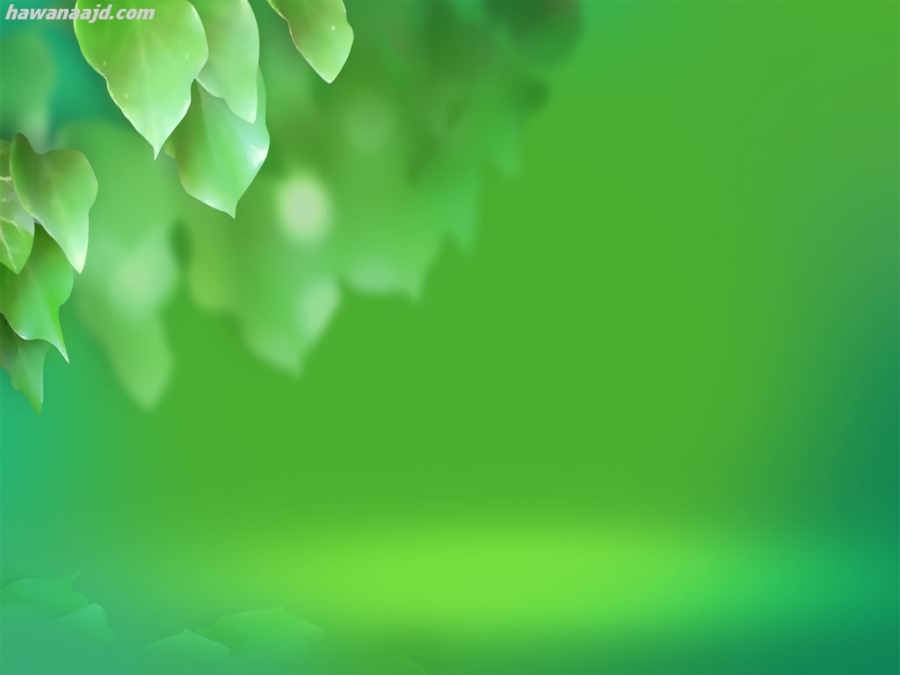 تخريج الحديث : 
أخرجه البخاري في صحيحه ، كتاب الإيمان والنذور ، باب إذا قال والله لا أتكلم اليوم ص 1275 (6682) عن زهير بن حرب عن محمد بن فضيل به مثله .
مدار الحديث أبي شريح لأنه أول راوي مشترك بين الأسانيد ..
 
التخريج :-
أخرجه البخاري في صحيحه كتاب الأدب , باب من كان يؤمن بالله واليوم الآخر فلا يؤذ جاره , (ص 509 : ح6019 ) .. , وباب إكرام الضيف وخدمته أياه وقوله تعالى : "ضيف إبراهيم المكرمين" , (ص 517 : ح 6135) ..
وكتاب الرقاق , باب حفظ اللسان , (ص 544 : ح 6476 ) ..
ومسلم:في صحيحه ، كتاب اللقطه , باب الضيافه ونحوها , (ص 984 : ح48) ..
و أبو داود:كتاب الأطعمه , باب ماجاء في الضيافه , (ص 1500 : ح3748) ..
والترمذي:كتاب البر والصله , باب ماجاء في الضيافه وغاية الضيافه كم هو , (ص 1849 : ح 1967 و ح1968) ..
و ابن ماجه:كتاب الأدب , باب حق الضيف , (ص 2696 : ح 3675) ..

جميعهـــــــم من طريق  سعيد بن أبي سعيد المقبري 

وأخرجه مسلم:كتاب الإيمان , باب الحث على أكرام الجار والضيف ولزوم الصمت إلا عند الخير وكون ذلك كله من الإيمان , (ص 688 : ح48) .. من طريق نافع بن جبير 
كلاهما  "سعيد , نافع " عن أبي شريح به بتمامه وبعضهم اختصره .